Неделя русского языка
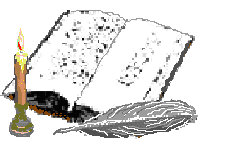 Цель: привитие любви к великому русскому языку,формирование интереса к нему как к учебному предмету,повышение общей языковой культуры.
План проведения недели
24.10 – Конкурс стихотворений А.С. Пушкина о друзья лицеистах  «Друзья мои, прекрасен наш союз»  5- 7 классы
25.10-Лирическое путешествие к 200-летию Царскосельского Лицея  «Отечество нам  Царское село»  10, 11 классы
26.10-Семинар «М.В. Ломоносов – поэт и лингвист»                        8 – 11 классы
27.10 – Лингвистический утренник «Ты мой друг, родной язык»       2-4 классы
28. 10  - Аукцион знаний по русскому языку                                      9 классы
28.10  -    Презентация «В гостях у словарей»  4- 6 классы
28. 10  - Конкурс рисунков «Герои прочитанных книг»
Подведение итогов
Аукцион знаний
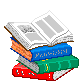 Конкурс   стихотворений
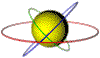 Конкурс рисунков            «Герои прочитанных книг»